«Голос ЕГЭ»
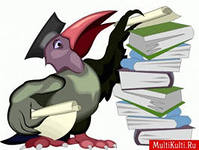 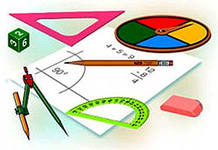 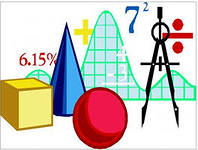 Зарядка для ума
ГОЛОС
ГОЛОС
ГОЛОС
ГОЛОС
ГОЛОС В1.
В летнем лагере 218 детей и 26 воспитателей. В автобус помещается не более 45 пассажиров. Сколько автобусов требуется, чтобы перевезти всех из лагеря в город?
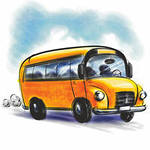 6
ГОЛОС В1.
Больному прописано лекарство, которое нужно пить по 0,5 г 3 раза в день в течение 21 дня. В одной упаковке 10 таблеток лекарства по 0,5 г. Какого наименьшего количества упаковок хватит на весь курс лечения?
7
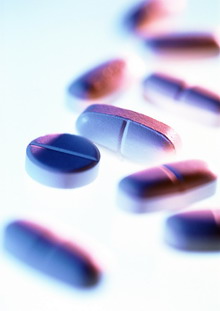 ГОЛОС В1.
Для приготовления вишневого варенья на 1 кг вишни нужно 1,5 кг сахара. Сколько килограммовых упаковок сахара нужно купить, чтобы сварить варенье из 27 кг вишни?
41
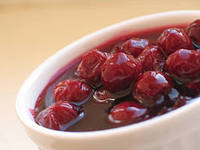 ГОЛОС В2
30 больных перенесли инфаркт (нарушение питания участка сердечной мышцы и его омертвение). Известно, среди них 80% курящих. Сколько человек могли бы быть здоровыми?
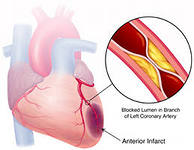 24
ГОЛОС В2
Средний вес новорожденного ребенка 3 кг 300 грамм. Если у ребенка курящий отец, то его вес будет меньше среднего на 125 г, если курящая мать меньше на 300г. Определите, сколько % теряет в весе новорожденный, если: а)курит папа; б) курит мама? Ответ округлите до единиц.
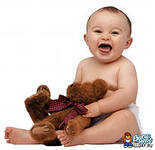 а) 4
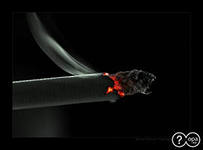 б) 9
ГОЛОС В2
Определите, сколько % своего дохода тратит на сигареты человек, выкуривающий одну пачку в сутки, если одна пачка сигарет стоит 50 рублей, ежемесячная зарплата 15000 рублей.
10
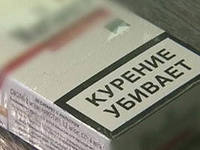 ГОЛОС  В3
Проект 1
Проект 2
ГОЛОС  В6
В чемпионате по гимнастике участвуют 20 спортсменок: 8 из России, 7 из США, остальные — из Китая. Порядок, в котором выступают гимнастки, определяется жребием. Найдите вероятность того, что спортсменка, выступающая первой, окажется из Китая
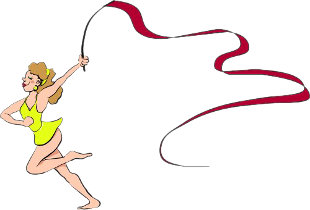 0,25
ГОЛОС  В6
В среднем из 1000 садовых насосов, поступивших в продажу, 5 подтекают. Найдите вероятность того, что один случайно выбранный для контроля насос не подтекает.
0,995
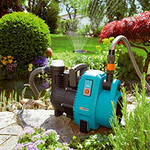 ГОЛОС  В6
В сборнике билетов по биологии всего 25 билетов, в двух из них встречается  вопрос о грибах. На экзамене школьнику достается один случайно выбранный билет из этого сборника. Найти вероятность того, что в этом билете не будет вопроса о грибах.
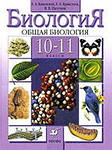 0,92
ГОЛОС  В6
Катя дважды бросает игральный кубик. В сумме у нее выпало 6 очков. Найдите вероятность того, что при одном из бросков выпало 5 очков.
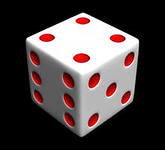 0,4
Тестирование
В1
В2
В3
В6
Ответы к тестам
В1
В2
В3
В6
На уроке я работал                	активно / 							пассивно
Своей работой на уроке я      	доволен / 
							не доволен
Урок для меня показался       	коротким / 						длинным
За урок я                                  	не устал / 
							устал
Мое настроение             	 	стало лучше / 						стало хуже
Материал урока мне был        	полезен/ 							бесполезен
							интересен/
							скучен
«Голос ЕГЭ»
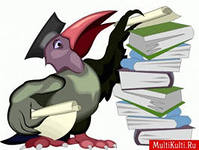 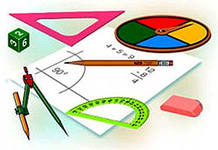 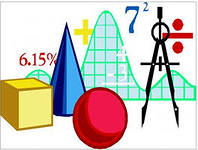